The Moment to Explore Strategic Partnerships: A Discussion Guide
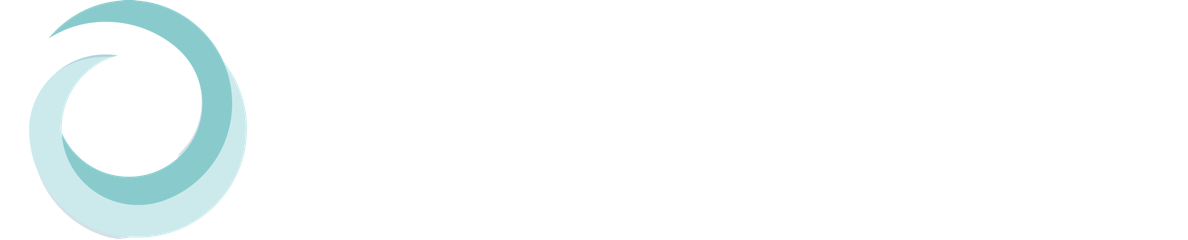 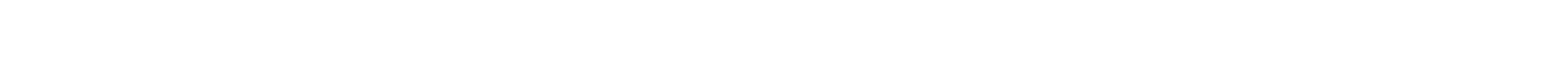 Why now?
High-impact nonprofits do not go it alone. They work with and through other organizations to create more impact than they could have ever achieved in isolation.
Strategic alliances and restructuring can open whole new worlds of opportunity for serving our mission:  broadening our reach, expanding the range of our programs or services, and helping us find more efficient ways to support our work.
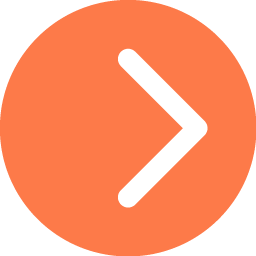 There is power in the possibility of working together. There is power in the possibility of aligning complementary strengths and resources. And there is power in the possibility of going beyond organizational boundaries to do together what we may not be able to do alone.
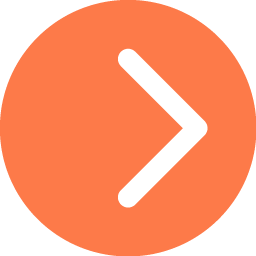 Strategic alliances and restructuring: A broad continuum of long-term, organizational collaborations designed to leverage the strengths and capacities of two or more organizations; could include joint programs, parent-subsidiary structures, fiscal sponsorships, asset transfers, joint ventures, administrative or back office consolidations, mergers, or other intentional structures for collaboration.
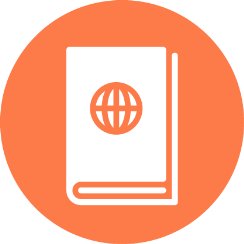 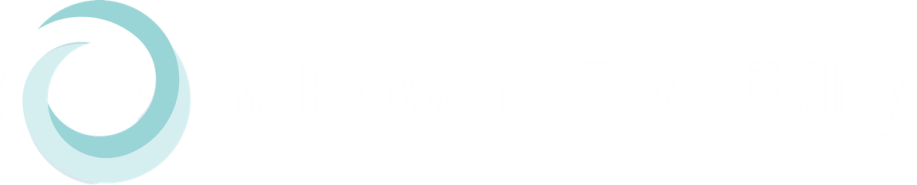 Board Opportunity #1:Get down to the basics.
QUESTIONS FOR DISCUSSION
What is our core purpose? What problem are we trying to solve or new reality are we trying to create? 
If we were to be founded today, would it be to fill an unmet need within our community and world? 
If we were to close our doors today, from whom would we hear and what would they say?
Do we have the resources and capacities we need to grow — or even continue — the impact that we seek to have in the world?
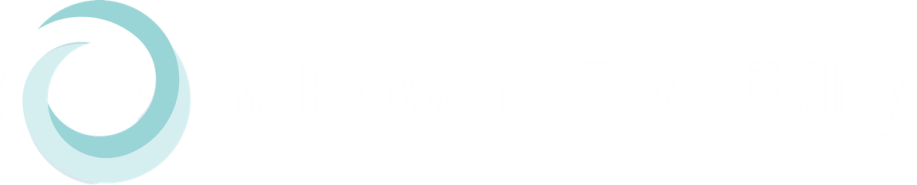 Board Opportunity #2:Scan our external environment.
QUESTIONS FOR DISCUSSION
Competitive Landscape: What other organizations are working in a space similar to ours? How do our results and reputation compare? Are there organizations that have – or will be – going through major changes that might be open to partnership in a new way? Are there new players that are making our work more (or less) relevant? Are there examples of successful strategic partnerships already in place within our space? 
Funding Environment: How might the funding environment for our organization change in the future? Does there seem to be growing or waning interest in our work? What are our assumptions about future growth in philanthropic support, and are they realistic? Would a strategic alliance or restructuring help us build a stronger case for support?  
Policy and Regulations: How is the regulatory and policy environment likely to shift on a local, state, and federal level? What could that mean for our work, and how can we engage to increase the likelihood of decisions that will support our mission and the people we serve? 
Population and Demographics: How are the population and demographics of the people we serve likely to change over time? What will this mean for the demand and need for our core purpose and work?
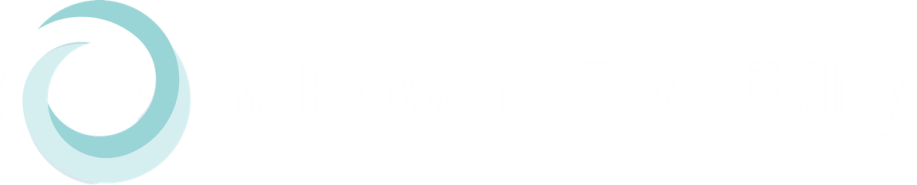 Board Opportunity #3:Revisit our own plans and strategies.
Expand our scope. There may be logical and strategic ways to expand our organization’s geographic scope or population served by partnering with another organization. 
Add or combine programs. Before embarking on creating new programs from scratch, how could a partnership with another organization  enable us to achieve those goals faster, more efficiently, and without duplication.  
Find efficiencies. Looking for ways to increase efficiency and decrease overlap between organizations can be a powerful way to continue and expand programs without requiring major infusions of resources. Is there an opportunity to save or share costs, whether through a back-office or administrative consolidation or another type of strategic alliance or restructuring?
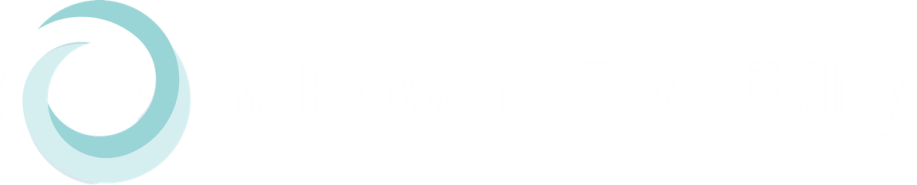 Board Opportunity #4:Provide support for a collaboration strategy.
Define the Criteria for a Strong Partnership: 
What do we hope to accomplish?
What are our organizational strengths and challenges?
What would make an organization a strong potential partner?
Are there forms of strategic alliances or restructuring that we would (or would not) be open to considering?
Identify Potential Partners: Think through who is in each of our networks and suggest strong candidates for partnership that are worthy of consideration.
Make Introductions and Connections: Help connect the appropriate players, if a potential partnership is prioritized for outreach by the executive or the full board. Existing relationships and trust can be enormously helpful as organizations set the stage for a first conversation about a potential strategic alliance or restructuring.
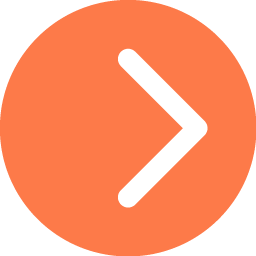 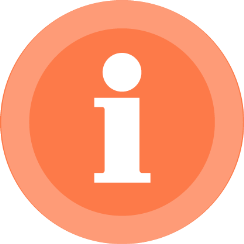 Important Note: As board members, we should avoid initiating a conversation with a potential partner without being empowered to do so by the full board (in cases of mergers or acquisitions) or by the executive (in other programmatic partnerships).
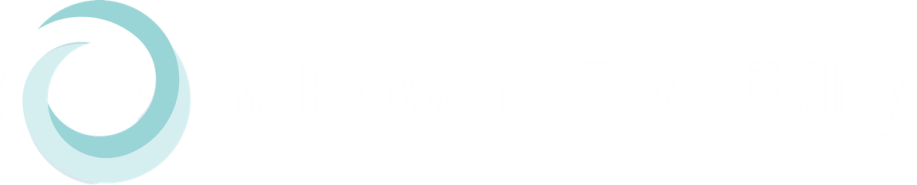 Final Considerations
Strategic partnership can be a powerful way for our organization to expand our impact. 
A strategic alliance or restructuring could help us expand our scope, expand or refine programs, or achieve greater efficiency. 
As board members, we have an important role to play in the conversation about strategic partnership.
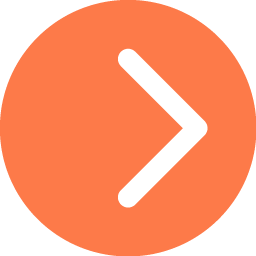 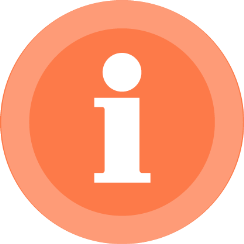 For more information on how organizations are exploring greater impact through strategic alliances and restructuring, visit www.thepowerofpossibility.org.
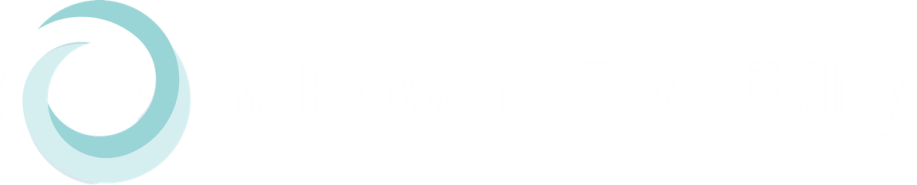